Manacher’s Algorithm
By: Conroy Lee, Ivan Zheng, and Zihan Mei
Longest Palindromic Substring
Given an input string, our goal is find the longest palindromic substring within that string.
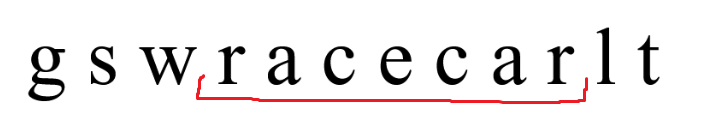 Longest Palindromic Substring: Brute Force
Iterate through each character. Try to expand the palindrome if char at left pointer matches char at right pointer.
Odd-length palindromes
Even-length palindromes
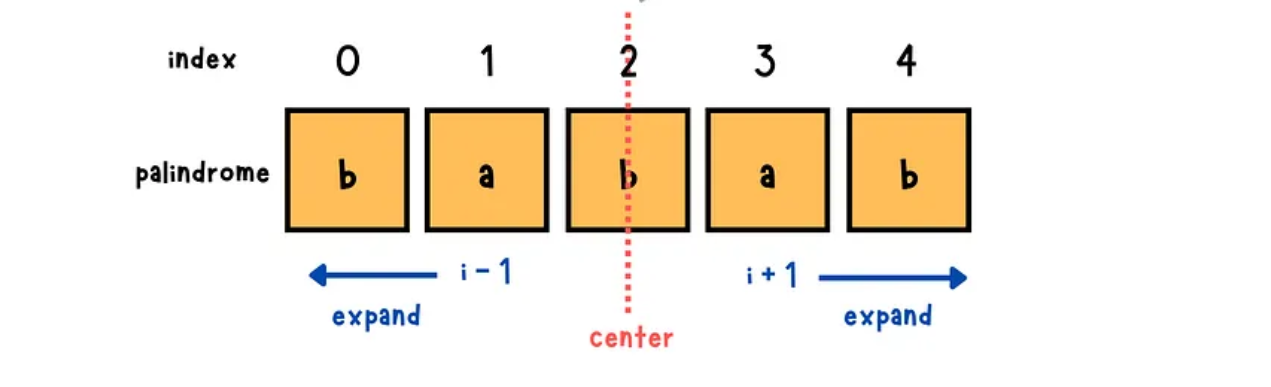 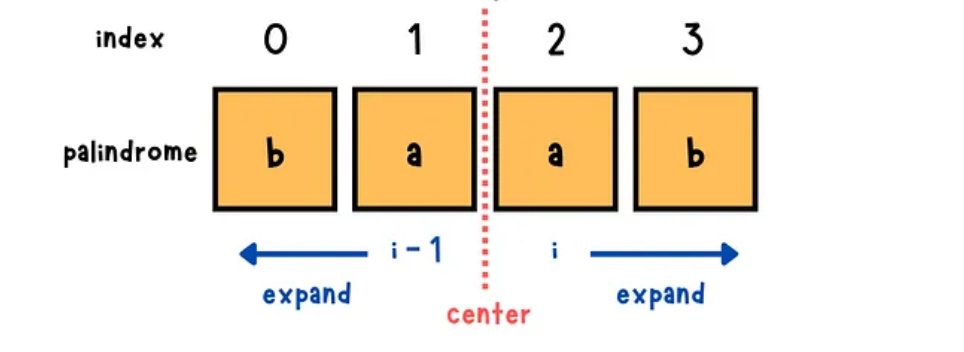 Brute Force Time Complexity
O(n^2) since we are iterating through each character, and for each character, we could potentially expand to ends of string.
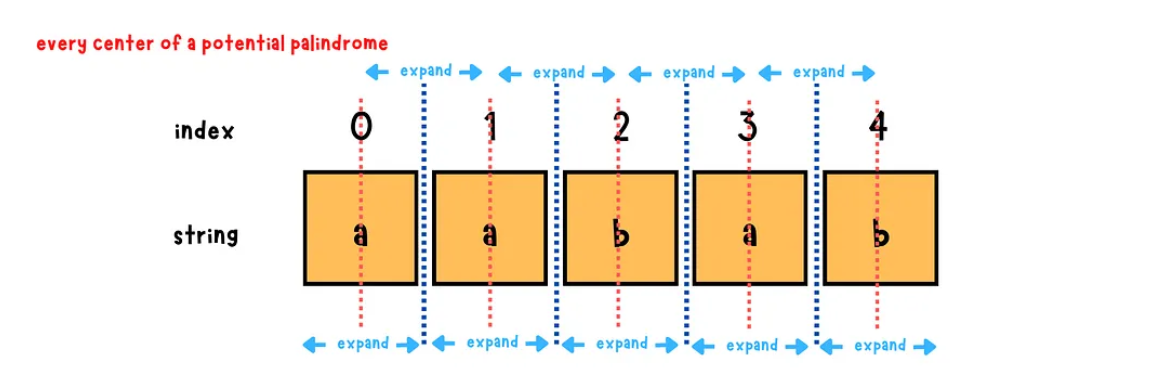 Manacher’s Algorithm
Invented by Glenn Manacher in 1975
Computes longest palindrome in linear time
Exploits the idea that there are palindromes within palindromes
Manacher’s Algorithm: Key Idea
We know that the palindrome radius at index 2 is 1 and the palindrome radius at index 4 is 3. With that info, we can determine the radius at index 6.
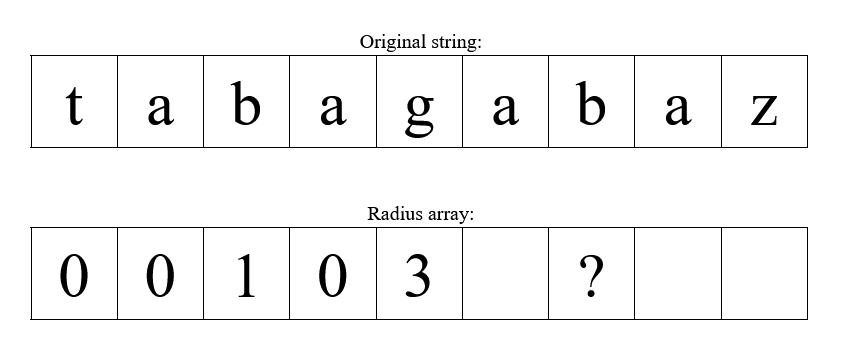 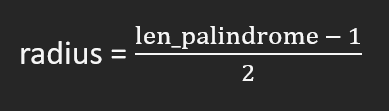 Case 1
Palindrome at current center fits within the bounds. Current center radius = mirrored center index
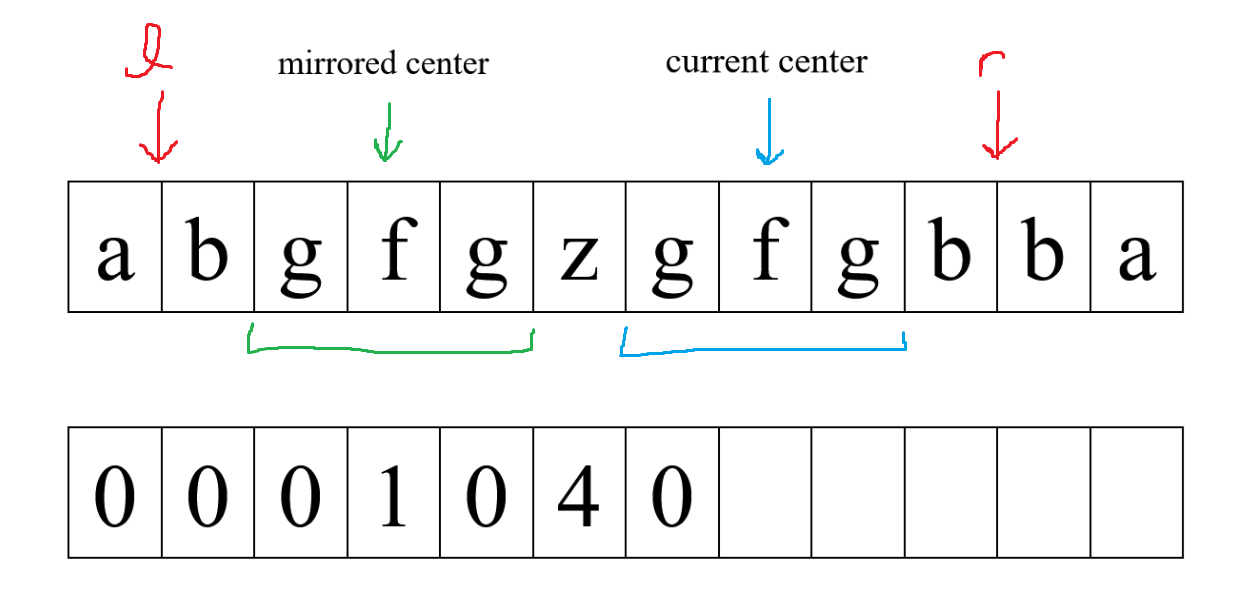 Case 2
Palindrome at current center touches the bounds. Current center radius >= mirrored center index
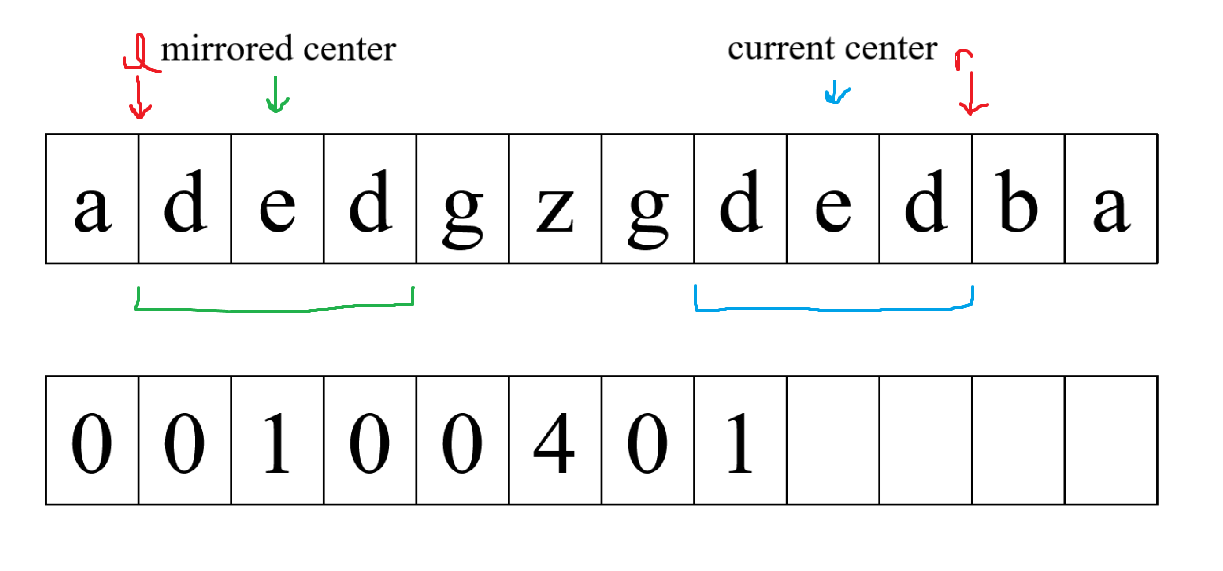 Case 3
Palindrome at current center goes past the bounds. Current center reduced to fit within bounds
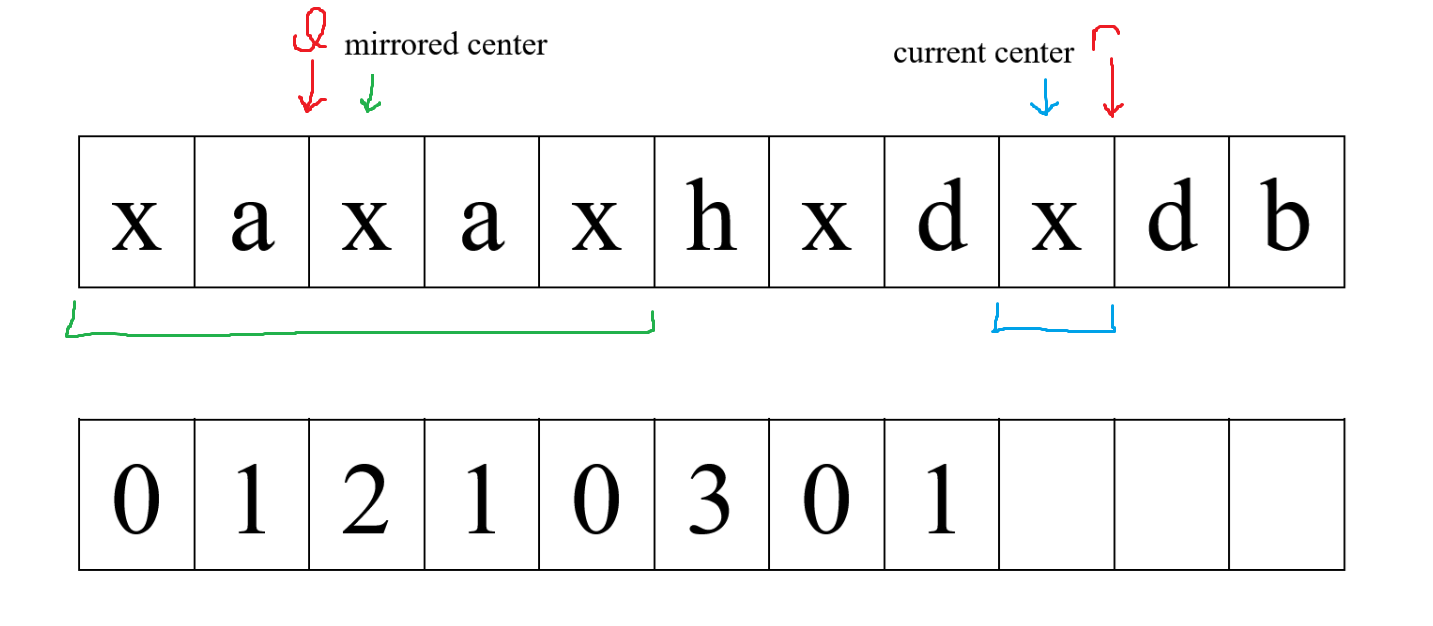 a
Example
center = 0				r = 0
cur_index = 0				l = 0
center =
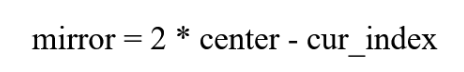 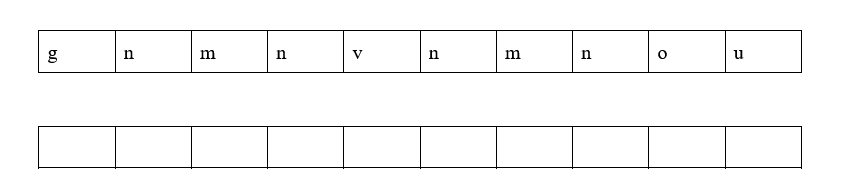 Halfway
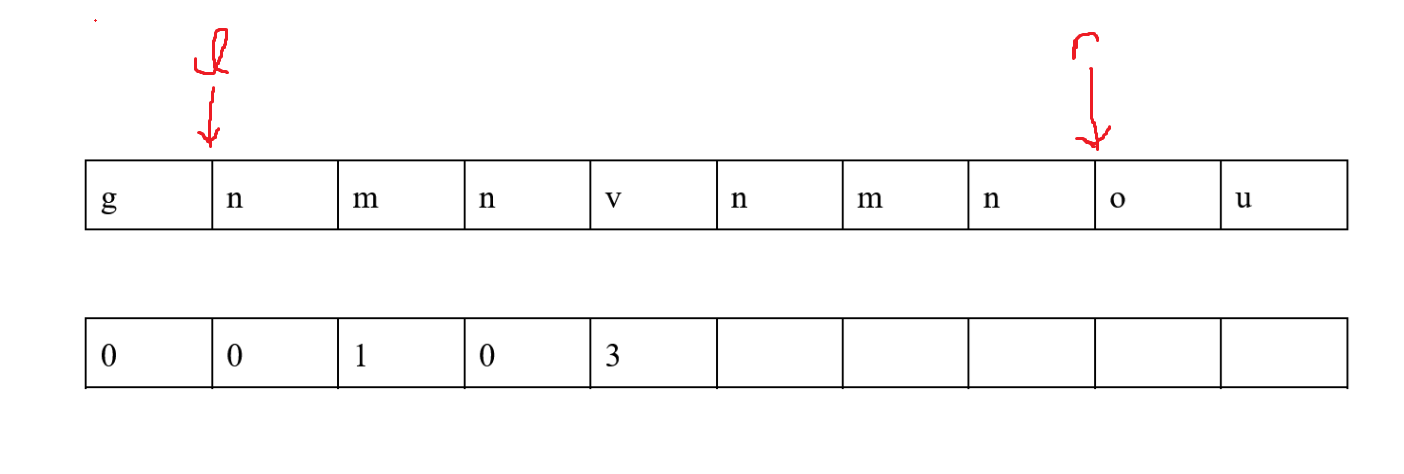 Pseudocode
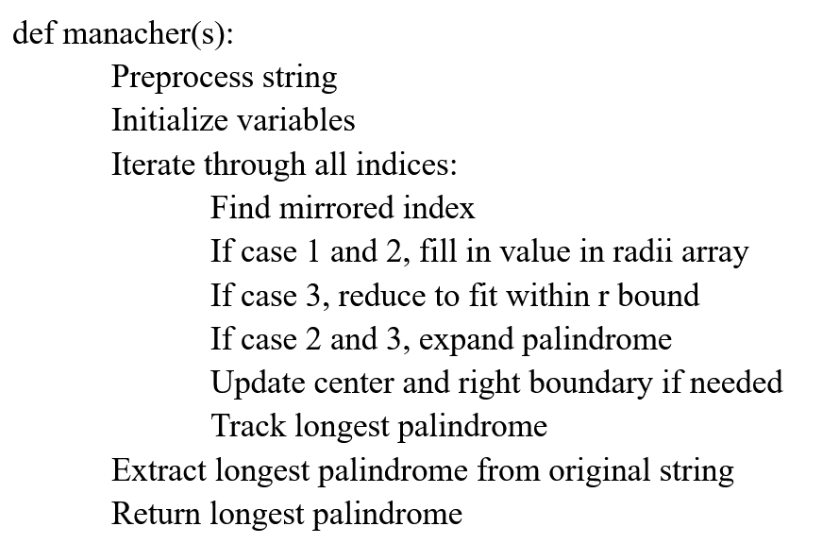 What About Even Length Palindromes?
Preprocess array by putting a dummy character (#) in-between all characters

zskukkukop = #z#s#k#u#k#k#u#k#o#p#
Complexity Discussion
Time complexity: O(n) -> right pointer always moves right, never decreases
Space complexity: O(n)
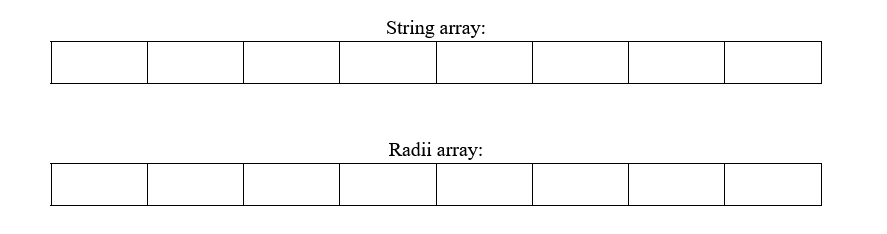 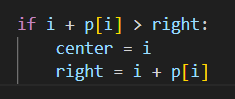 References
https://yuminlee2.medium.com/manachers-algorithm-longest-palindromic-substring-cc97fa615f8b
https://cp-algorithms.com/string/manacher.html
https://www.hackerearth.com/practice/algorithms/string-algorithm/manachars-algorithm/tutorial/